Best Data to CollectReports to Run
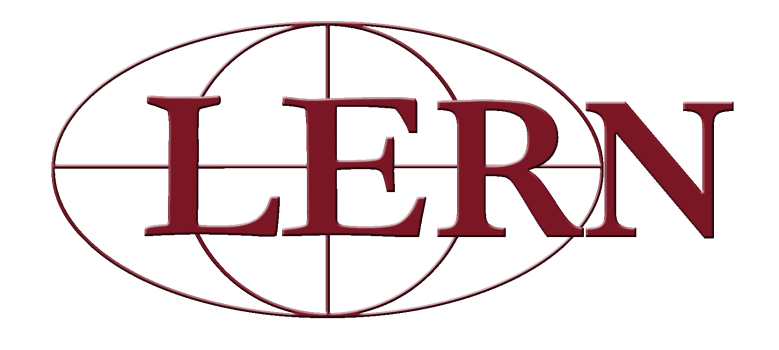 Brendan Marsello
Summer 2018
Using GoToWebinar
Today’s webinar will be recorded. Within the next 24 hours an email with a link to the recorded presentation and handouts will be sent out.

Please do not place the GTW conference call on hold. If you need to take another call, please leave the GTW call and rejoin later. 

Please use the Questions function in your GTW menu to ask any questions.
Learning Resources Network
Founded in 1974
“Information That Works!”®
Best practices, benchmarks and trends
Membership association
Critiques, data analysis, technical assistance, certifications and more!
Presenter – Brendan Marsello
Director of Member Services
Learning Connection
Data Analysis for LERN Members
Agenda
Why Data-Driven Decision Making Is Important
How & Drilling Down
What Data to Collect
Your 8 Most Critical Reports
Questions & Answers
Why Data-Driven Decision Making Is Important
Mistakes are costly
Resources are limited
One person does not know all the answers
Need to be customer-driven
Central administration believes numbers
How?
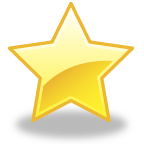 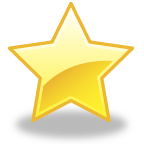 Surveys
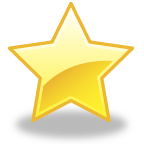 Data
Evaluation
Drilling Down
What Data?
Finance data
Participant registration data
Course/class programming data
Promotion data
Contract sales data
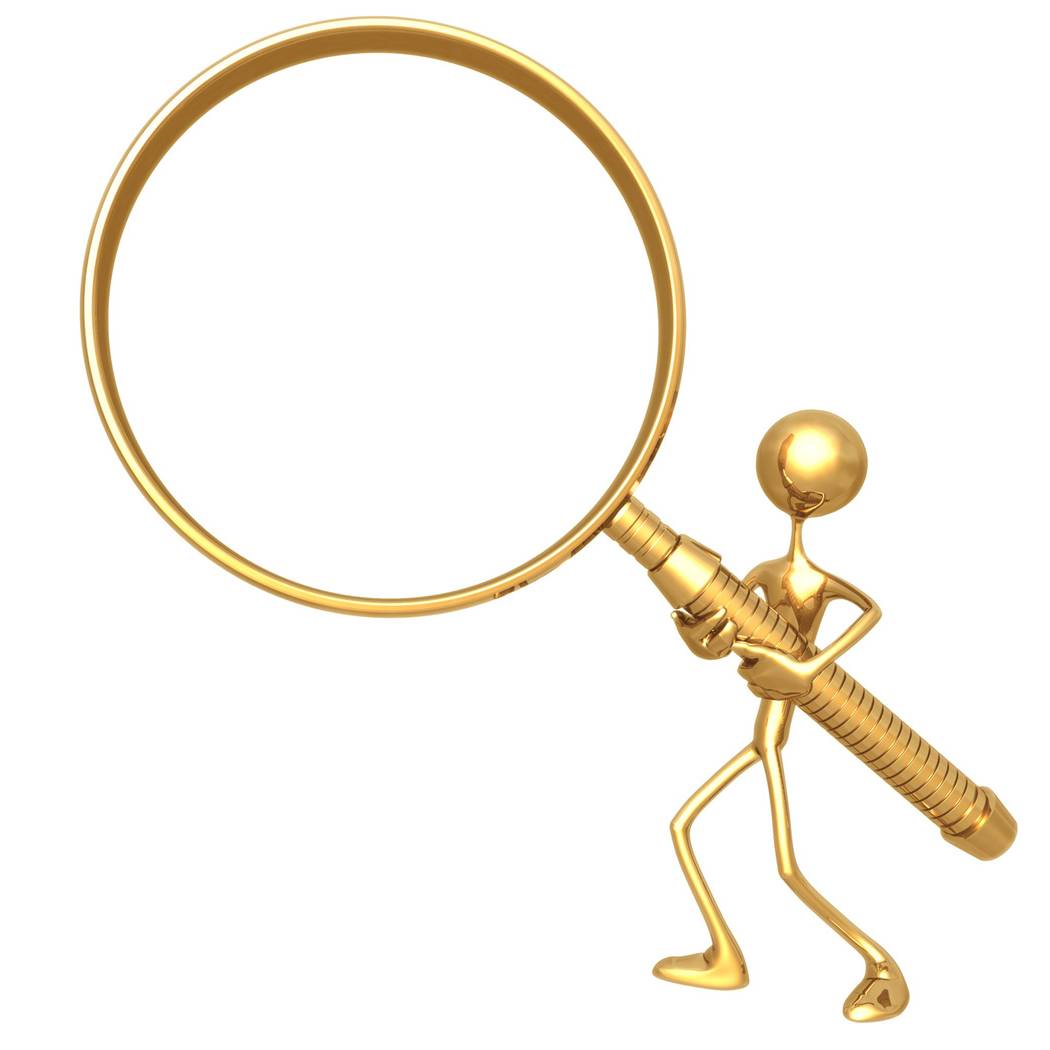 Finance Data
Participant Registration Data
Participant ID
First Name
Last Name
Address
City
State/Province
ZIP/Postal Code
Registration Date
Registration Amount
Category
Subcategory
Course Name
Birth Date/Year
Gender
Occupation Specialty 
Job Title
Course/Class Programming Data
Term
Class Start Date
Category
Subcategory
Course Name
Class Name
Students
Run/Cancel
Class Receipts
Promotion Cost
Instructor Cost
Materials Cost
Other Cost
Class Type
Quality Score
New
Promotion Data
Promotion Method

Promotion Cost

Promotions Distributed

Registrations
Digital Marketing Data
Contract Sales Data
Salesperson
Company
Industry
Category
Subcategory
Contract
Contract Generated
Discussion Started
Contract Date
Contract Price
Participants
Sales Cost
Instructor Cost
Development Cost
Materials Cost
Other Cost
Quality
Contract Benefit
Cancel
Leads
Prospects
Your 8 Most Critical Reports
Finances
LERN Key Formulas: Course/Class Programming
LERN Key Formulas: Contract Training
Primary Market Segments
Primary Carrier Routes/Postal Codes
Promotion Methods
Digital Marketing Analytics
Repeat Rate & LifeTime Value
Finances
Income
Promotion & Production = Direct Costs
Operating Margin
Administration
Net

Overall Unit/Organization, Divisions, Categories & Subcategories

Staff Productivity: Income/FTE Staff = Staff Productivity
LERN Key Formulas: Course/Class Programming
Registrations
Operating Margin
Average Participants
Average Fee
Cancellation Rate
New
Quality Score
Service Score
Overall Unit/Organization, Category, Subcategory & Delivery Type

Income % to Course Offering %

Repeat Course Analysis
Income = Greater than Average 
Operating Margin = Greater than Average
Cancellation Rate = Less than Average
Registrations = Greater than Average
Quality = Greater than 4 (out of 5)
Income = 50 – 79% of Average
Operating Margin = 50 – 79% of Average
Cancellation Rate = 21 – 50% Above Average
Registrations = 50 – 79% of Average
Quality = 3 – 3.49
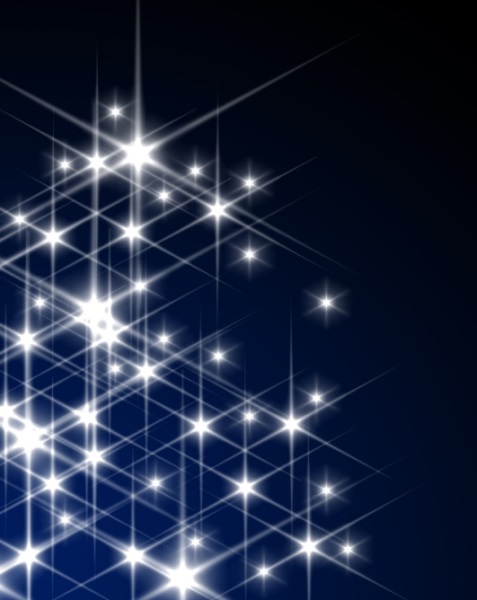 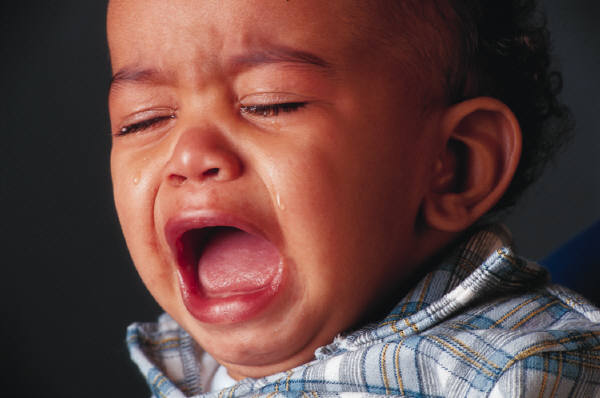 Income = 80 – 100% of Average 
Operating Margin = 80 – 100% of Average
Cancellation Rate = 0 – 20% Above Average
Registrations = 80 – 100% of Average
Quality = 3.5 – 4
Income = Less than 50% of Average
Operating Margin = Less than 50% of Average
Cancellation Rate = More than 50% Above Average
Registrations = Less than 50% of Average
Quality = Less than 3
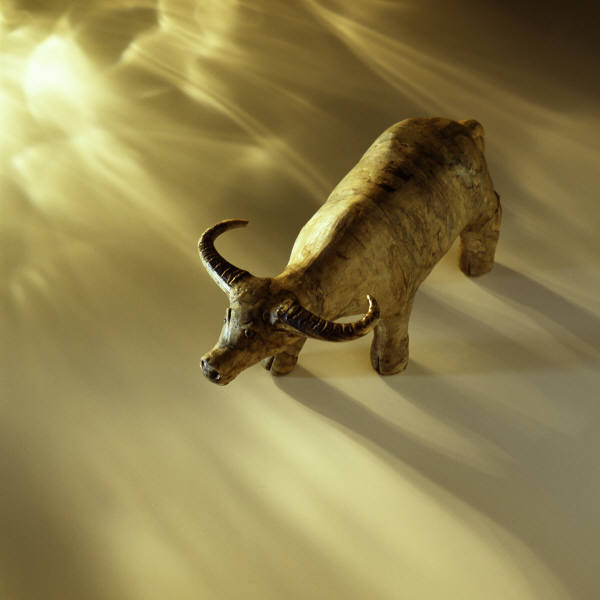 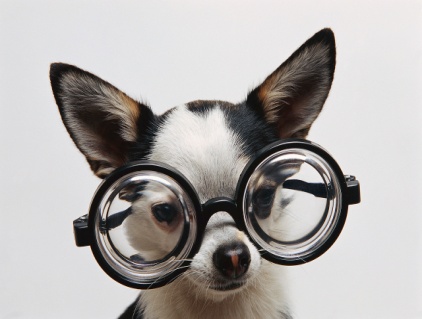 LERN Key Formulas: Contract Training
Contracts
Operating Margin
Average Participants
Average Fee
Cancellation Rate
New
Quality Score
Service Score
Lead:Contract Ratio
Return-On-Investment
Overall Unit/Organization, Category, Subcategory & Delivery Type

Income % to Contract Offering %

Repeat Contract & Client Analysis
Primary Market Segments
Best Customers
Next Course
Primary Carrier Routes/Postal Codes
Promotion Methods
Digital Marketing Analytics
Website
Traffic (total visit, unique visits, bounce rate, duration, top pages)
Traffic Sources (mobile vs desktop, search vs organic, referrals)
Conversions (conversion rate, conversions by source)
Email
Open Rate
Click Through Rate
Conversion Rate
Unsubscribe Rate
List Growth Rate
Digital Marketing Analytics
Social Media
Audience Growth
Post Reach
Likes/Shares
Click Through Rate
Bounce Rate
Paid Social 
Cost per Click
Conversions
Click Through 
Traffic Source/Activity
Repeat Rate & LifeTime Value
The number of people registered in Period 1(1/1/2016-12/31/2016) was 799. The number of people registered in Period 2 (1/1/2017-12/31/2017) was 1,521. 121 people registered for both Period 1 and Period 2. This makes for an overall Repeat Rate of 15.14%. The Average Fee for these two periods was $67, which makes the LifeTime Value $78.95.
LERN Data Analysis Tools
Market Segment/Best Customers Tool: Participant Registration Data

Program Planner Tool: Course/Class Programming Data

Promotion Tracking Tool: Promotion Data

Contract Training Tool: Contract Sales Data
Data to Collect & Reports to Generate Handout
Dashboards
Thank You!
lern.org
brendan@lern.org
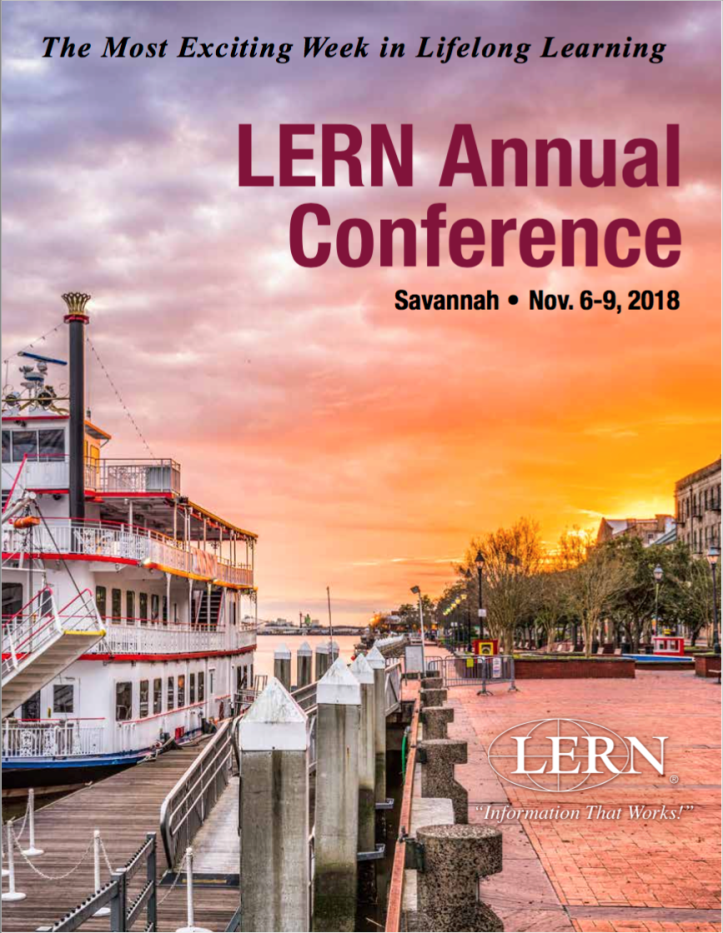 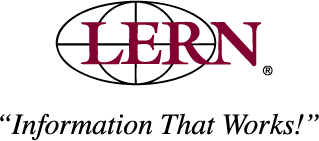